Chengdu Math
Mindset Mathematics
Overview
Introductions - Jo Boaler, Stanford
Mindset Mathematics - How to teach math based on what brain research tells us
Examples of mindset classes
Dot talks; number talk; 4 Fours - all build number sense and number fluency
The border problem, the number pattern problem, rope shapes.
Discussion / Resources
Mindset Mathematics
Jo Boaler - youcubed.org - Stanford Professor of Mathematics Education
There is no such things as a math person / Brains Grow
Mistakes are powerful
Speed isn’t important
Brains think about math Visually
Believe in yourself
Mindset Mathematics - How to do it
Students need to work in groups to learn to reason and be skeptics
Make tasks open, visual, low-floor high ceiling, conceptual
Spend more time one a problem (diamond problem) getting deeper
Sample Tasks
Dot talks - Multiple ways to achieve the same results (low floor - high ceiling)
Number talks - Multiple ways to see numbers, build fluency (lwhc)
4 4s - Multiplicity, problem then solution
Border problem - Multiplicity, algebra, tables
Number pattern - Multiplicity, reasoning, factoring, number sense
Rope problem - Shape insights, teamwork, proof, reasoning
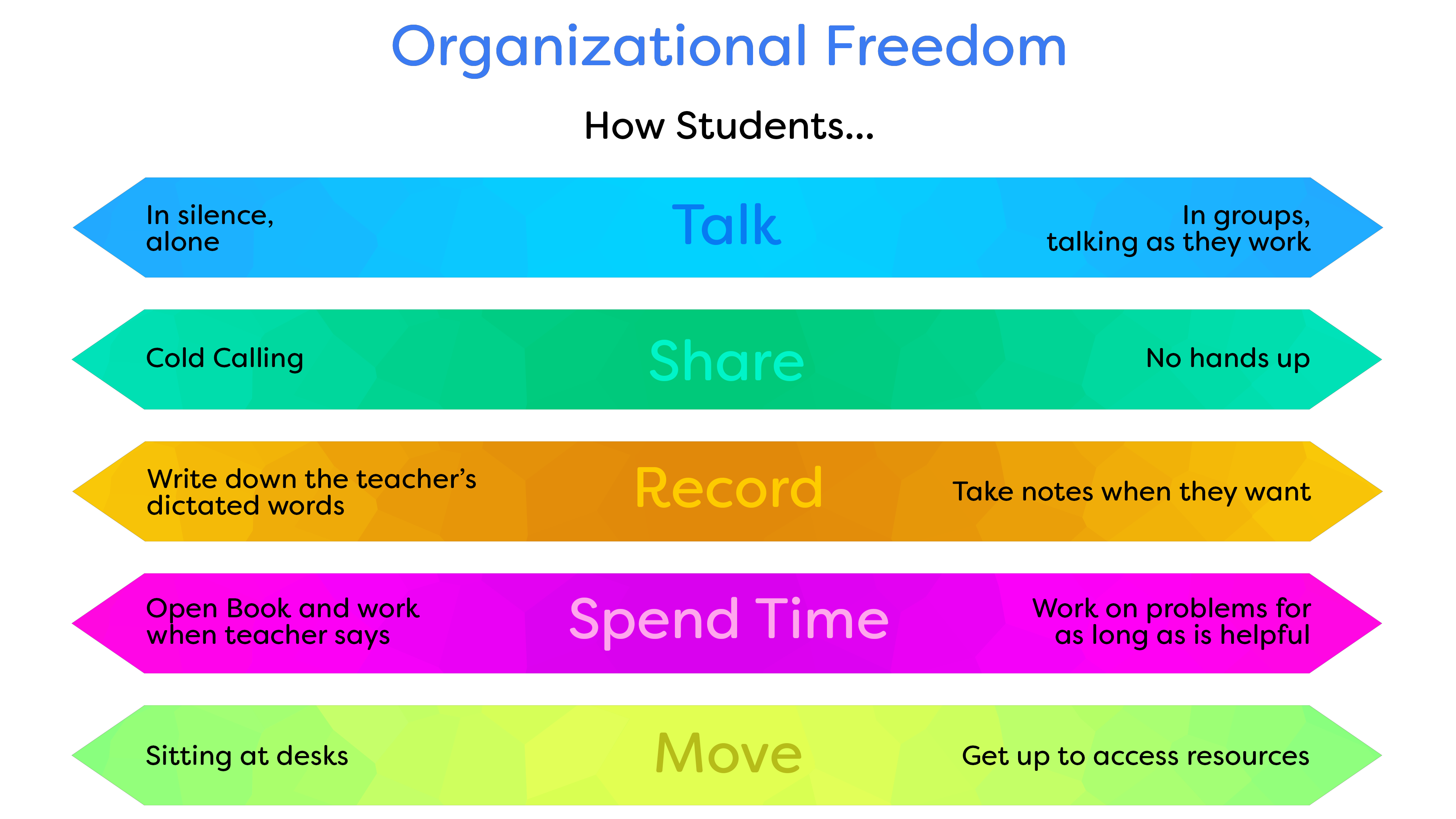 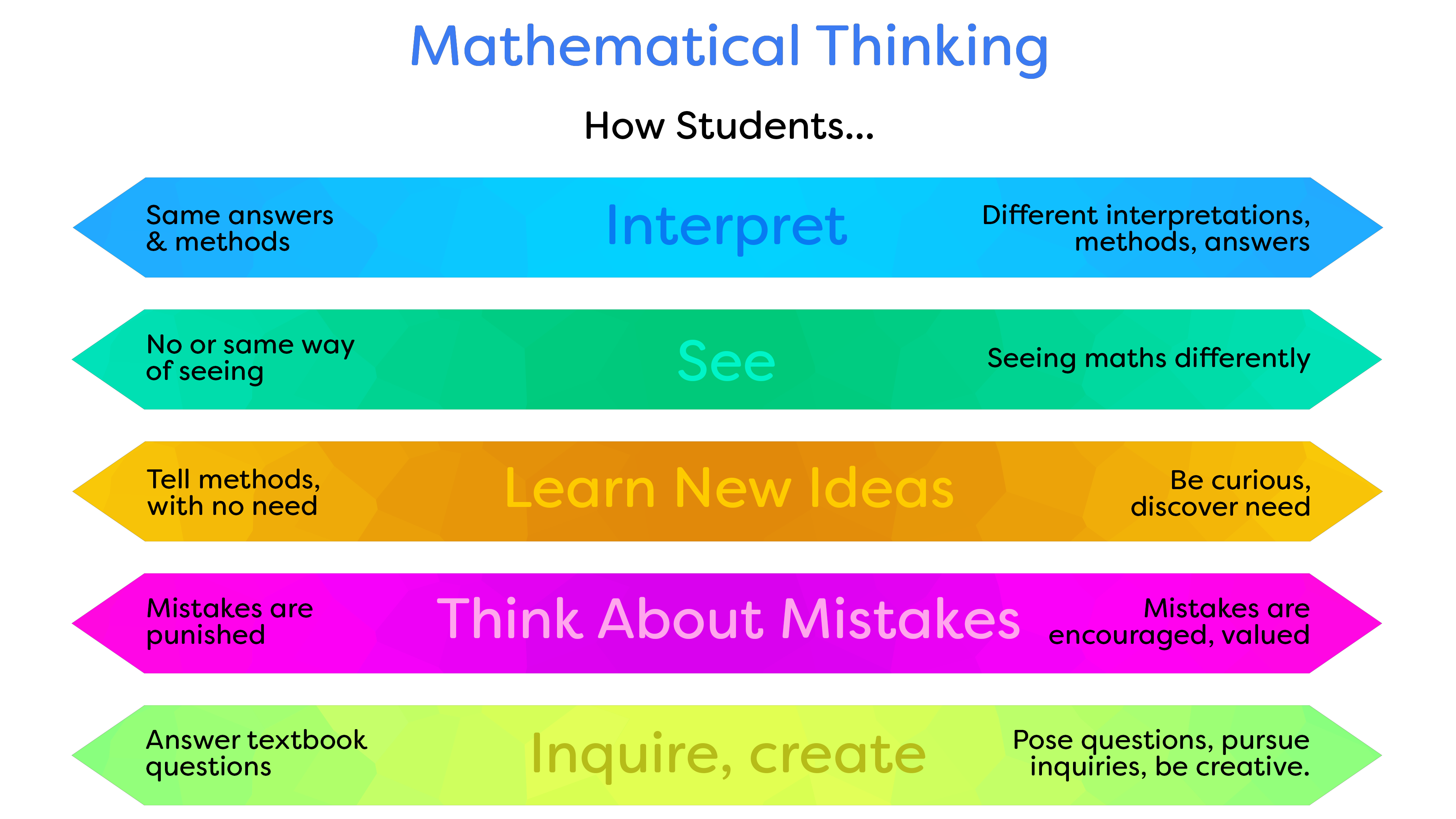 Resources
www.youcubed.org
www.kramertown.com
kramer_tom@yahoo.com